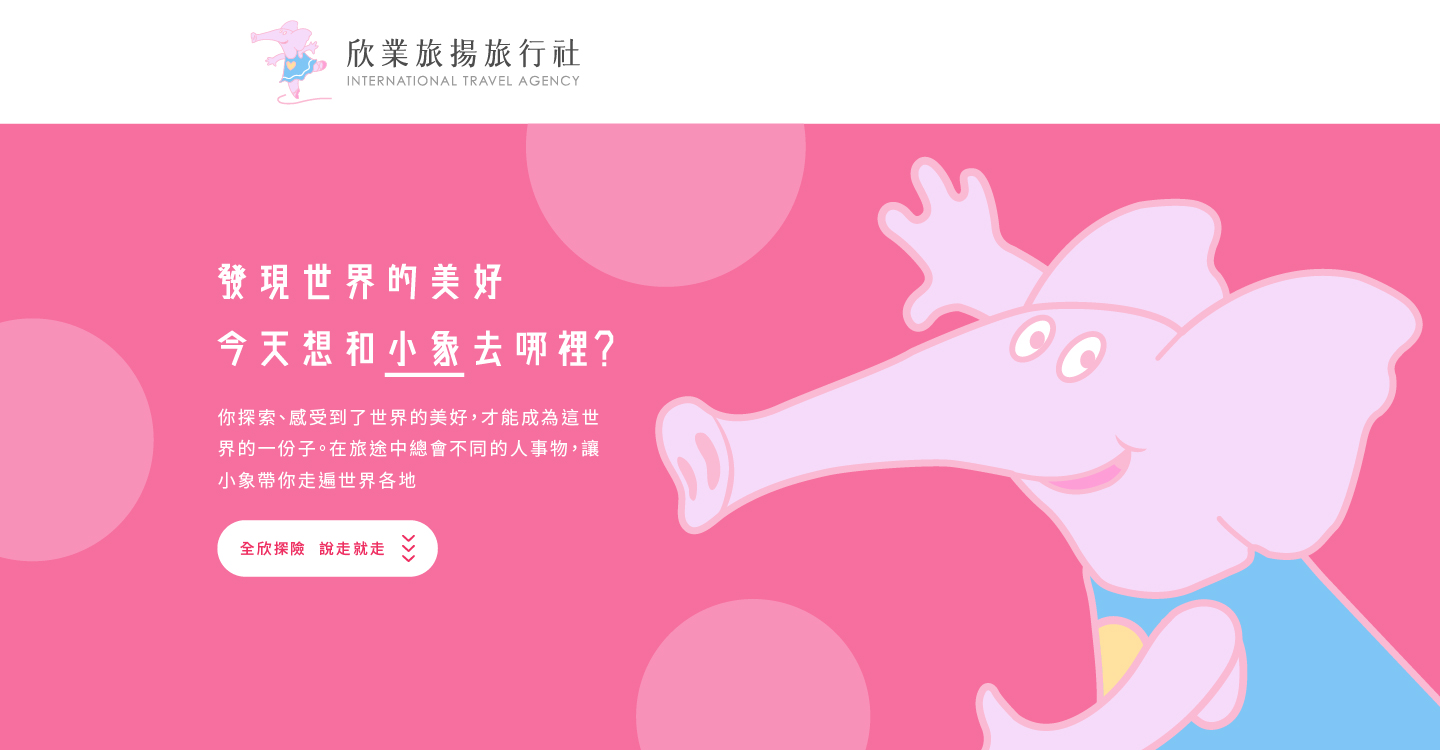 南美～天空之城 天空之鏡
             太陽之子逐夢之旅
秘魯.玻利維亞17天人生是來修行的，旅行也是一種修行。20世紀美國爭議性文學大師亨利．米勒(Henry Miller)曾說：「旅行的目的地從來就不該是一個地點，而是用全新的角度去看待事物。」旅行時既要追逐美好的事物，也要隨時審視自己的內心是否配得上外在的美妙風光，更要留神風雲際會的因緣生滅，把握翻轉生命的契機。人生總是走在兩條路上，肉體經驗的是現實之路，精神上却同時在完成心靈之旅──當你走過更多的現實旅程，你的心靈就會更加充實活躍，而充實活躍的心靈又會指引你去走更多、更棒的現實之路。人生之旅是沒有地圖、沒有導遊的，隨著時空的推移，你抵達的地方就是你在宇宙、在世界上的位置。
自然奇觀與美洲古文明的探索!行程 三大主題安地斯高原風情 、古印加文化巡禮、烏尤尼鹽湖探索
行程六大探索+世界文化遺產 UNESCO 
利馬歷史老城區:西班牙人於 1535 年建立利馬時，跟很多南美殖民城市一樣，以武器廣場為中心 規劃出棋盤狀的城市
納斯卡地畫線 ：1994世界文化遺產 UNESCO 。特別安排離納斯卡地畫線較近，即可觀看地畫線，一般小飛機可載乘的人數約 8-12 人左右。在此提醒你， 搭乘小飛機時，只需專注於窗外，即可降低暈機的機率。若因個人因素，無法參加行程， 須於出發前 10 天(不含休假日)確認，一經確認後即無法取消退費。倘若，當日遇氣候不佳,無法飛行可退費120美金
高原觀光火車遊:《人生必遊、世界七大奇觀》庫斯科－馬丘比丘－庫斯科
古城墟馬丘比丘:一定要提早預訂門票，早上去爬Huayna Picchu，登高俯視馬丘比丘遺址群以及群山，景色絕佳，不容錯過。
庫斯科印加古城:  世界的肚臍－印加古城Cusco
最高首都拉巴斯:（西班牙語：La Paz）在西班牙語意為「和平之城」
烏尤尼鹽湖越野: 天空之城～上帝賞賜的美麗境地
帕拉卡斯：鳥類生態之旅～帕拉卡斯群島，是全世界最壯觀的海洋生物棲息島嶼，與阿根廷的 Perito Moreno 大冰河，阿根廷&巴西的Iguazu 大瀑 布，並稱南美三大自然奇景。 
的的喀喀湖：前往湖中的蘆葦浮島,了解當地原住民的特殊生活體驗.
『旅行的節奏』
國際線搭乘長榮航空於洛杉磯住宿一晚調整旅遊節奏後,次日搭機飛往秘魯首都利馬.秘魯的國土面積為 1,285,000 平方公里，為省去各個景點之間的拉車時間，安排五段國內段替代長途拉車→行程的進行，皆以身體對高山的反應，作為首要考量，故在行程上的安排，以循序漸進的方式進行，讓身體從平地到高地，慢慢的適應，待抵達最精彩的馬丘比丘時，便能不受身 體不適所限制，可完全融入於其中。
『落腳的驛站』
看海聽海～帕拉卡斯2晚        湖泊賞湖～普諾2晚           古鎮漫遊～庫斯科Cusco1晚       溫泉鎮Agua Calientes1晚
世界之最～世界海拔最高的首都3627公尺  拉巴斯 2晚
【玻利維亞】烏尤尼鹽湖 Uyuni の 天空之鏡- luna salada 2晚
『吃貨的冒險』
全球最佳餐廳名單剛揭曉，利馬餐廳打敗北歐廚神的Noma，榮登全球50最佳餐廳之一。
匯率：秘魯幣1元（sol）約台幣9.45元。參考～
秘魯旅遊基本上全年都合適，針對部分地區做一些說明：
雨林地區：秘魯東北部大部份地區為亞馬遜流域地區，全年氣溫在30-35度，合適旅遊。旅行期間請備防曬霜、太陽帽、眼鏡、球鞋、防蚊蟲叮咬的清涼油。宜多備一套薄的長袖運動衣褲。
中部山區：這個地區不是旅遊目的地，每年的1.2.3月雨水較多，經常會有泥石流發生。
東南地區：庫斯科/普諾/阿雷基帕為旅遊目的地，每年的1.2.3月為雨季，一般都不會影響旅遊行程，除非碰上特殊雨季時的雨量大，只有庫斯科前往馬丘比丘的火車鐵軌會受到影響，一般2天左右可以搶修好。
南部地區：鳥島和納斯卡地畫，全年無雨，每年的7.8.9月為該地區霧氣或風沙會大一些，霧大會影響出海觀鳥，風沙大會影響看地畫的小飛機起飛。被影響的機率在5%左右。
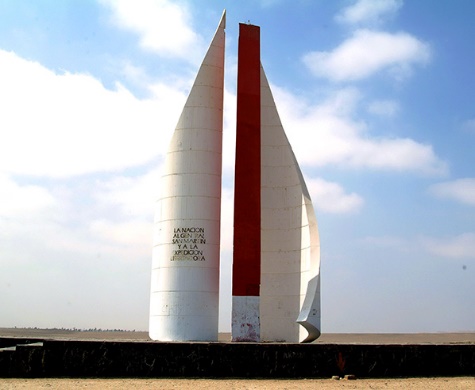 秘魯注意事項
秘魯官方語言為西班牙語，少數人會講英語。
秘魯貨幣為索爾，但當地實行美元通用制，各地均通用索爾和美元兩種貨幣，可以直接用美元結帳。(美元目前匯率：1美元約和3.21索爾)。
入境秘魯不需要打黃熱病疫苗，但從秘魯入境巴西、委內瑞拉、玻利維亞、哥斯大黎加、巴拿馬、墨西哥，一定要有黃熱病疫苗的黃皮書，必須在抵達國前10天注射的疫苗方為有效。否則航空公司不辦理登機手續.
秘魯1-3月為夏季，7-9月為冬季，利馬市常年無雨，早晚溫差較大，時差比中國晚13小時。
治安良好，較安全。
秘魯電源為220V一般星級酒店有110-220V插座，酒店不提供洗漱，拖鞋等用品。煩請自備。
秘魯的18%銷售稅已含在消費中，機場不設退稅機構。國際和國內機場稅均已含在機票內。
小費標準：司機及導遊USD 5/人/天，行李搬運及餐後小費一般為USD1-2/次
高原旅遊注意事項（庫斯科 、普諾、瓦拉斯、加哈馬爾卡）
1.初到庫斯科城或其他高原城市的遊客略有暈眩頭痛甚至因消化轉慢而引起胃腸不適等症狀，屬於正常現象。出現以上現象，首先保證充分的睡眠，在下機前可食少量糖果，各酒店均有免費可卡葉提供，一切動作放慢，不可飲酒及過飽飲食，避免用太熱的水洗澡。在酒店稍休息後，以上症狀可逐漸減輕。機場及各大酒店均備有氧氣供高山症狀嚴重者使用。
2.庫斯科1-3月為雨季，7-8月為冬季日夜溫差較大，夜間在攝氏零度以下，白天14-15度不等。須帶較厚的外套及毛衣備用（羽絨服  之類首選）。
3.前往馬丘比丘須先乘火車，清晨出發晚上返回，古鎮屬崎嶇山地，先乘坐園區專用交通車送到山頂再步行參觀2—3小時，此地海拔底於庫斯科，屬於雨林氣候，空氣新鮮感覺十分舒適。馬丘比丘著便裝球鞋為宜，因日照強，請備防曬霜、太陽帽、眼鏡、球鞋、防蚊蟲叮咬的清涼油。宜多備一套薄的長袖運動衣褲.
和世界遺產馬丘比丘、世界最高的湖泊的的喀喀湖、貌似外星人打造的納斯卡線相較，秘魯首都利馬看似只是進入這些明星景點前的平凡收票亭。當正要對這個城市打呵欠時，太平洋襲來的風，乘載著城市海岸線上空自由自在的飛行傘，呵欠瞬間變成驚奇。他們的形容,不管怎樣！！！
旅遊南美洲旅客注意事項：(旅客必讀)
現代旅遊者趨勢觀—  Let`s go green！世界潮流-綠色旅行、節能減碳、環保簡約, 避免使用一次性物品。
減少垃圾, 探索享受當地人文美食, 促進當地經濟, 做一個受人歡迎的旅遊者。
搭機次數多,時間長－ 服裝輕鬆點、搭機時隨身準備些生活必用品如藥品、零食、個人娛樂設備。
旅遊路途長,地點多－ 出發前做點功課、培養體能、預先掌握各地天候及知曉其人文背景。
行李簡單,功能輕量－ 行程移動多,儘量運用現代旅遊裝備多功能、質輕方便、小巧耐用之特性。
旅程複雜,考量多元－ 南美團為非常規旅程,交通繁多,領隊以人員平安、行程順利為優先考量,如有需部份調整時敬請配合其決定。
準備衣服 體驗飲食
一、衣Clothes & Wear　 
1.洋葱式穿著：質輕保暖. 透氣排汗、穿脫容易為原則(現機能材質衣著均有此特性)。南美洲天候恰與台灣相反，夏長冬短攜帶衣物以夏季休閒服為主但秘魯庫斯科及玻高山氣候早晚溫差大，是以夏季早晚稍涼，仍需備夾克小外套、毛衣、帽子等，另智利及阿根廷南部巴塔哥尼亞地區高緯度靠近南極圈處，夏季白天也約十多度，也應備秋冬之服裝, 行程中以洋葱式穿法, 穿脫容易為宜(往返北美洛杉磯時為秋季)。
2.鞋子：2雙休閒鞋(一雙厚底行走舒適、一雙輕量方便或夾脚拖鞋, 商務會議行程時自行考量)。
3.行李:a.隨身斜背包：攜帶物品如:証件、財物、筆、眼鏡、药品、手機、相機(電池)、平板電腦、記事本。
           b.隨身行李袋(背包): 如有西海岸伊卡行程,馬丘比丘行程需用到,或搭長途巴士時。
              隨身物:帽子(防晒&保暖)、保溫水壺、手電筒及適宜衣物.药品、零食、盥洗及保養用品等。
          c.行李: 衣物托運箱中大型23Kg,(過境美國托運行李不可鎖,此行程祕魯庫斯科、等旅館皆連住2晚,可送洗衣物)。
4.薄外套:旅館空調多為中央系統但冷暖多可自行調整, 飛機上則為中央系統較不能調,請備一件薄的長袖外衣可穿。
5.泳衣褲:如於海邊渡假飯店及伊瓜蘇渡假飯店多有游泳池,如有需要可攜帶泳衣褲。
6.防曬: 南美行程地域廣大,多處屬緯度低日照長或安地斯山高原紫外線強的地區,其他地區祕魯多屬四季氣候皆炎熱之天候,行程在外時可帶帽子、傘、防曬油膏以防曬傷。
7.雨季: 南美洲11月至-3月時為夏季,也同時是雨季,但多不影響旅遊行程,只有秘魯馬丘比丘聖谷需防暴雨影響鐵路交通,其他地區旅客一般僅需備帽子及雨具即可。 
二、食Meals
1.用餐:早餐均在飯店內享用美式或自助式早餐。午晚餐以各國風味餐套餐及自助餐為主、中式料理為輔,如有素食者請事先提出。
2.飲料:早餐多半供應果汁及咖啡，午晚餐餐廳如主動提供之飲料多為套裝已含，如自點之瓶裝飲料(含可樂、啤酒、葡萄酒等)均須另外自行付費。
3.延誤用餐:在遊程中可能因搭機或配合行程安排或當地習慣，用餐時間有可能延誤，敬請可隨身備零食調整個人習慣及需求。
4.飲水:現國內航線可携水入內,國際航線不可,請自備水容器於旅途中飲用,行程中領隊於車上每日會提供包裝水1瓶。
住宿   交通
三、住Hotels　 
 1. 旅館:行程以五星或地區A級旅館為主 (附旅館參考表)或採用當時當地可提供最佳之旅館。
 2. 電話:要於住宿旅館房間打電話有些可直撥,有的必須於櫃檯預付訂金,待退房時結帳,可使用國際信用卡,非常方便。行動電話出發前可向電信公司設定可國外漫遊通話。
3. WiFi:現旅館多備有免費Wi-Fi於旅館大廳使用,房間內是否需付費則不一,請入住時確認。
4. Mini Bar:房間內冰箱物品如有使用,請自行結帳付費,房間内如有置放瓶裝水是否付費則不一,請見瓶上文字說明。
5.盥洗用品:中南美洲旅館皆施行標準環保設施,所以房間內通常有大浴巾,沒有小毛巾,個人盥洗用品要自備如牙刷、牙膏、刮鬍刀、小洗瞼巾、拖鞋。吹風機、洗面皂、洗髮精旅館則多有提供。
 6.電壓插頭:旅館內電源多有100-240電壓插座, 插頭型式有双扁及双圓型,可備延長線(1公尺長,易於分插充電設備)。
7.手電筒:若行程有去亞馬遜河,如住宿於雨林中旅館時,通常衛生條件皆OK,但物質條件較差,夜間供電有限制,需自備手電筒、驅蚊水。 
 
四、行Transportations　
 1. 証件: 旅遊証件及機票憑証影本以電子檔另行貯存於智慧手機等設備中。
2. 搭機:南美洲旅遊不同於歐美,行程各地區距離遙遠,所以搭飛機及轉機時間較多,有些班機誤點或櫃檯作業效率較慢, 實屬地區特性無法克服,敬請旅客隨緣包涵。
 3. 入境卡:南美各國入境卡(Tourist Card) 及海関申報單( 秘魯及智利需於機上填寫, 需備筆及眼鏡, 如有疑難機上有空服員及領隊可協助,入境卡附聯需保存妥當勿遺失,入境卡副聯及護照在旅館Check-in時皆需用到。
 4. 巴士:行程中偏遠小城市(例:安地斯山)常因當地運輸條件不足，使用小型或中型車輛或老舊，難與大城市車輛相比，大城市均為豪華大巴士，本行程中除飛機及巴士外另有火車、船、 纜車，交通使用上非常多元。
 5. 座位:行程中搭乘旅遊巴士時請相互禮讓,前後排座位也請適度每日自行更換,首排座位請留給工作人員以利作業。
6. 行李:現於機場托運行李多為自行Check-in,每人以一件考量為宜，以行李箱有輪子款式為宜（品質要佳）每件以23公斤為上限(超重部份航段需補運費),手提行李太大會被要求托運，隨身攜帶小背包即可。 
7. 行李:南美行程中搭機及換飯店次數眾多,個人行李請務必自行保管妥當勿遺忘,行李進出機場飯店如需服務生處理則建議酌付小費。但如遇時間急迫及服務人員不足時或在機場行李轉盤時,皆需自行提取,個人行李數量固定,勿經常變動增減,否則較易遺忘, 請將個人之行李外觀皆用手機拍照留存備用。
8. 治安:在外治安需注意，貴重品如黃金手飾物品請勿攜帶，財物最好分開放，行程中個人貴重物品請自行保管勿置於遊覽車輛上,如有遺失舉証困難恕不負責。
9. 離團:在行程中如個人因素未參加行程中之部份內容恕不退費,如需提早離團或延後返回,團體機票無法更改或退費，需另行訂位付費開票。
10. 意外:行程中如遇不可抗拒之因素,例天災、戰爭、罷工、班機、疾病、、等因素,導至行程變更衍生所產
生之費用旅客需自理。建議: 旅客請備旅遊不便險理賠項目之旅平險。
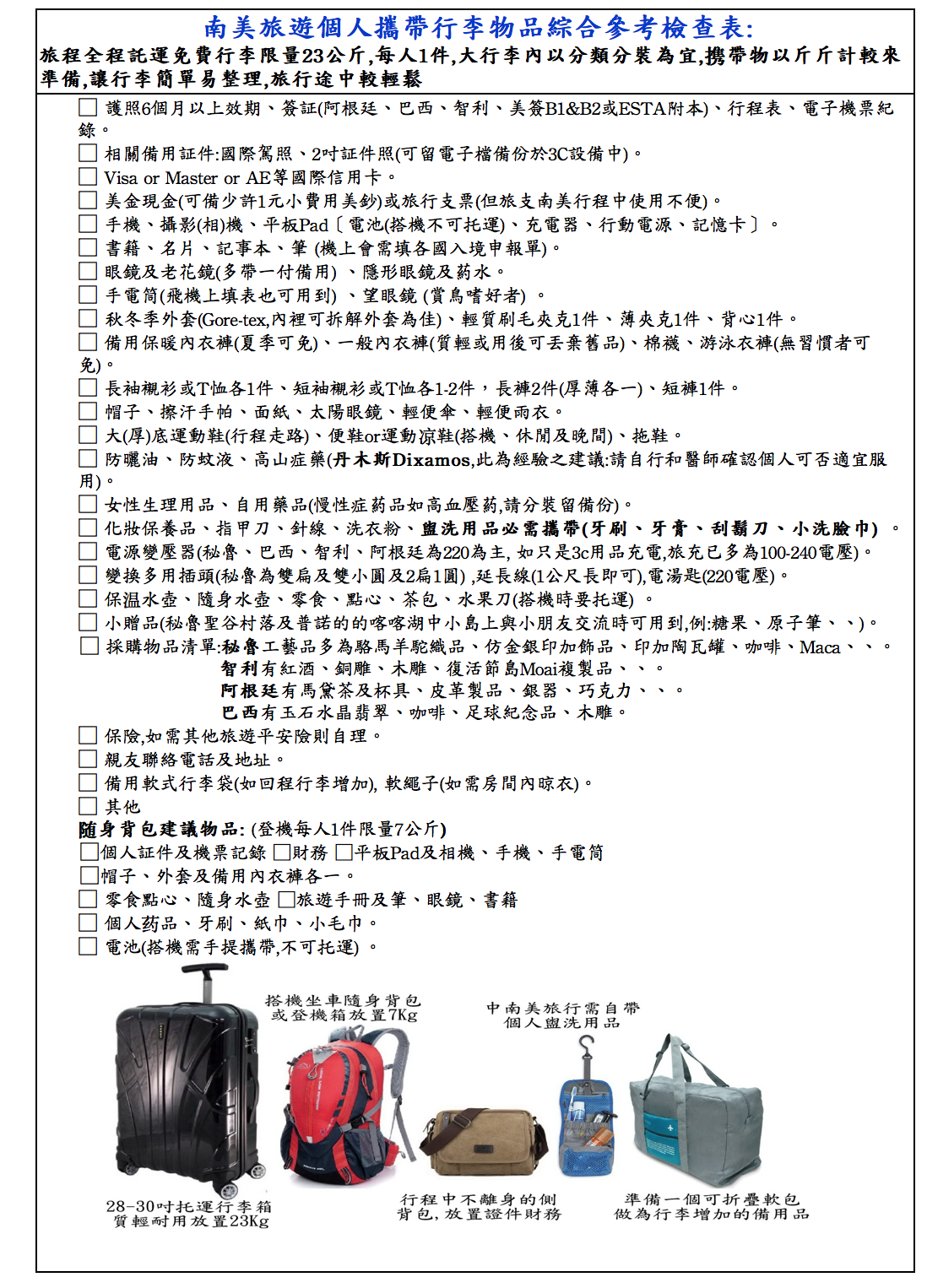 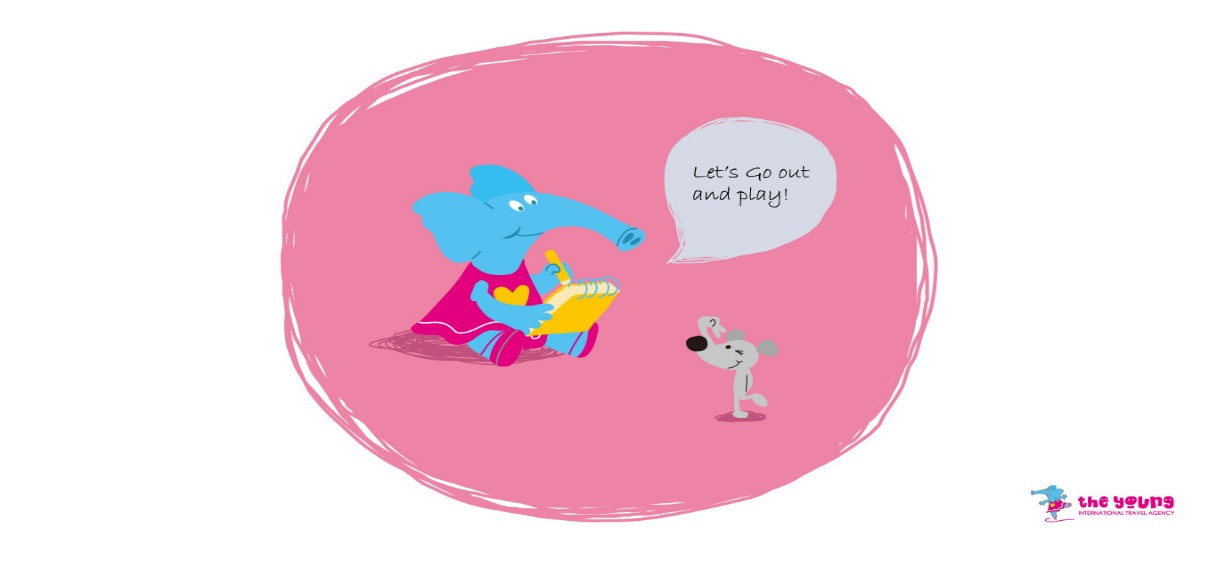 簽証事宜:
1. 持ROC台灣護照秘魯無需簽証。  
2.玻利維亞簽証用証件: 此簽証於祕魯普諾領事館本人現場辦理。
(1)護照正本(出發前六個月以上效期)。
(2)4ｘ4彩色白底照片4張。
(3)黄熱病証明書影本1份(黃皮書,正本需携帶備查)。
(4)存款證明及信用卡(個人隨身携帶現場備用) 。
(5)工本費USD.50(如有變動以領事館公共為準)。
3. 經美國轉機之行程,皆需備有多次美簽。
＊如需新辦美簽(需持新版晶片護照並自費US$14元,上AIT網站之美簽ESTA線上填表申請 ,事涉個資可請家人協助上網登錄,或提供個資由旅行社代辦(工本及手續費NT$800)登錄申請。
美簽ESTA 網址:https://esta.cbp.dhs.gov/esta/application.html?execution=e1s1)
注意事項:
1.如為臺灣地區境外參團者,依保險法規定身處國外人士,本公司無法保險,敬請自理保險事宜。
3.繳費流程: 確認後由統籌單位通知
(3)如涉商務艙機票及散客機票開票、河輪等預訂事宜,收款程序另訂之。
4.行前說明會時間:出發前約1個月另訂之。
取消變動:
 1.收訂後至出發前60天,人員取消如涉有散客票或包機、包船、保証房、簽証、、等特定费用需另計收費外,得以換人不另收取消手續費,如不換人則收團體費用個人總額10%之工本手續費或訂金30%。
 2.出發前第15天至59天內取消,如涉有散客票或包機、包船、保証房、簽証、、等特定费用需另計收費外,不得換人,如有取消皆收取團體個人費用總額20%之工本手續費或訂金全額。
3.出發前第14天內人員取消,恕不退費。散客機票退票金額及時間依各航空公司規定辦理